ՄԱԹԵՄԱՏԻԿԱ 5
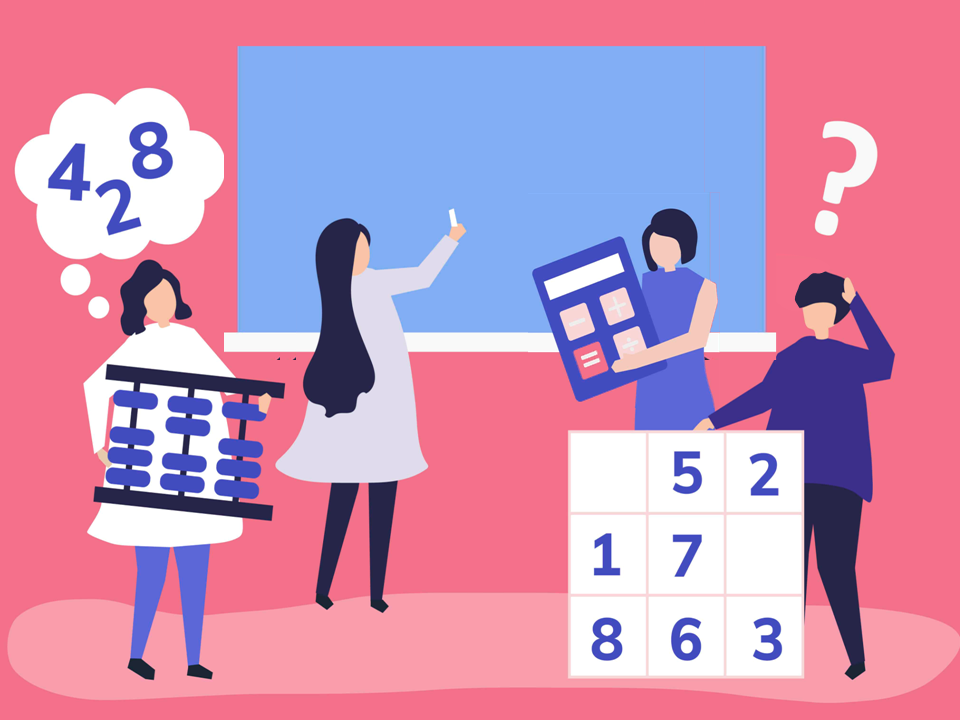 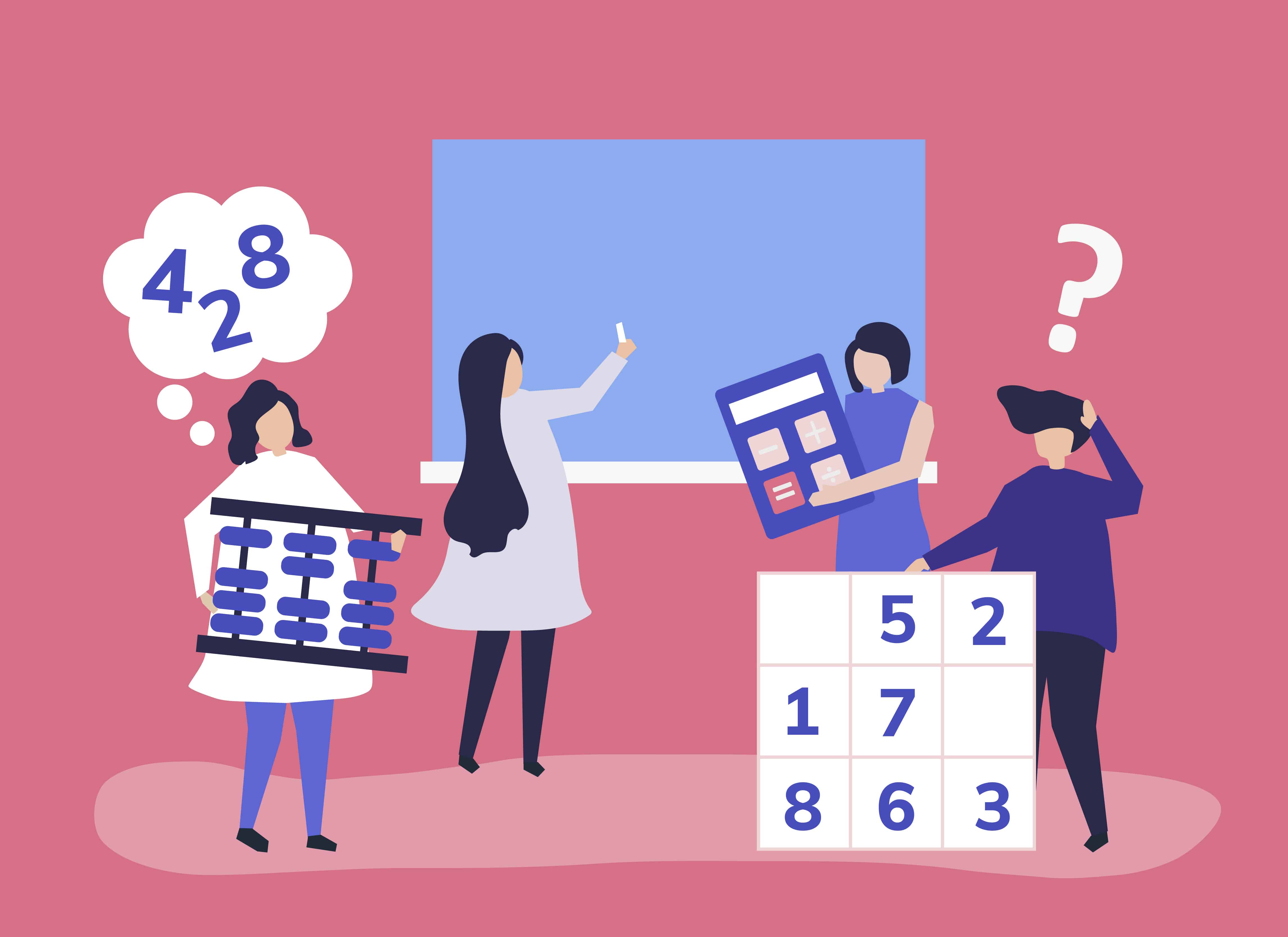 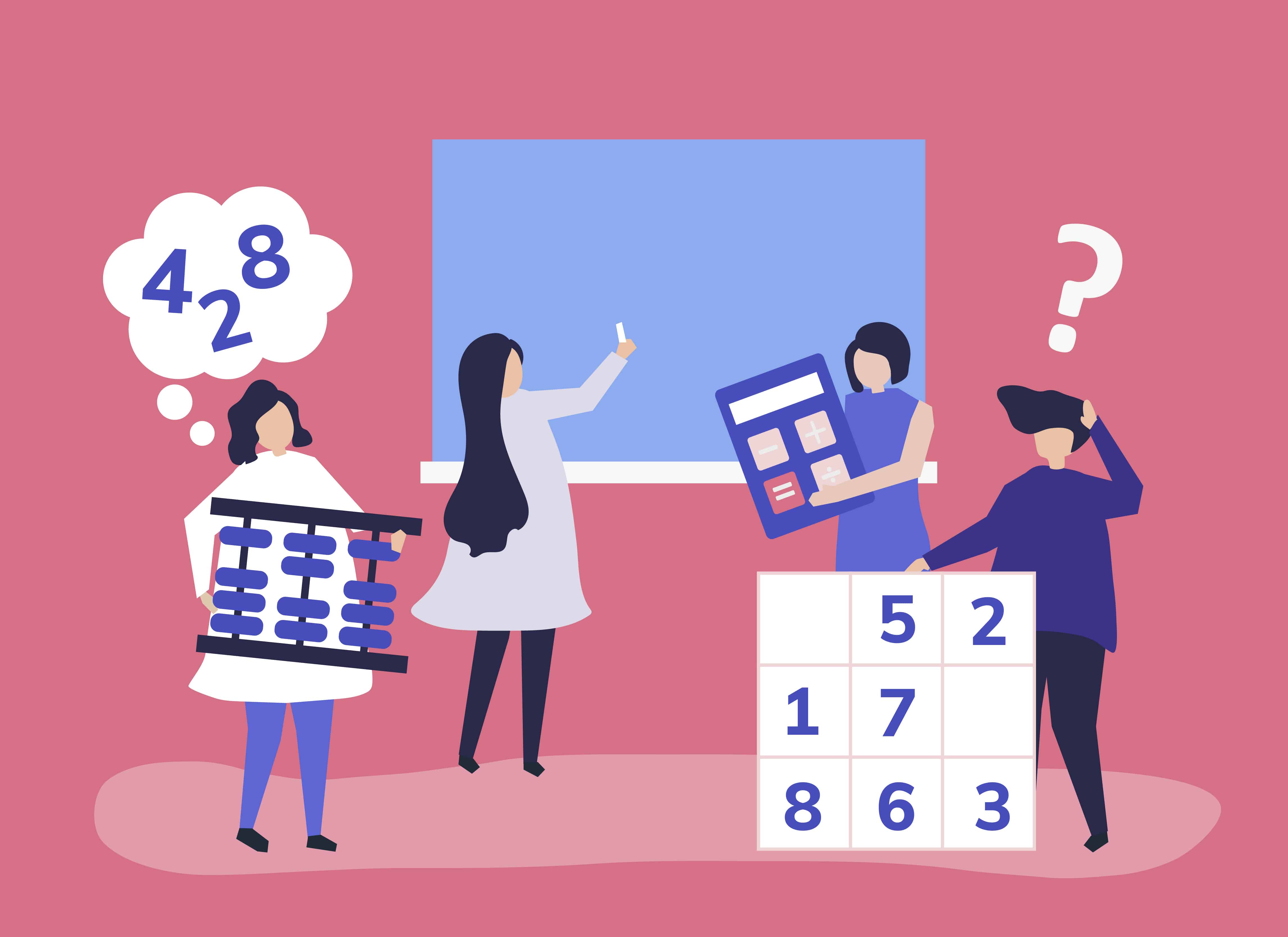 ՊԱՐԶ ԵՎ ԲԱՂԱԴՐՅԱԼ ԹՎԵՐ
Գայանե Սիմոնյան
Կոտայքի մարզի Ակունքի միջն. դպրոց
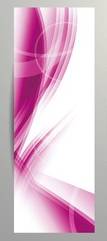 ՄՏՔԻ ՄԱՐԶԱՆՔ
1. Ի՞նչ  է  բնական  թվի  բաժանարարը:
2. Ի՞նչ  է  բնական  թվի  բազմապատիկը:
3. Ինչպե՞ս  կարելի  է  ստանալ  բնական  թվի  ցանկացած  բազմապատիկ:
Պարզ  թվերն  այնքան  էլ  պարզ  չեն,  
որքան  կարող  է  թվալ  առաջին  հայացքից:
   Ֆ. Ե. Տոպորիշչեվ
4. Ինչպե՞ս   թվի   գրառումով  որոշել,  թե  այն  արդյոք  բաժանվում  է 10-ի:
5. Ինչպե՞ս   թվի   գրառումով  որոշել,  թե  այն  արդյոք  բաժանվում  է  5-ի:
2
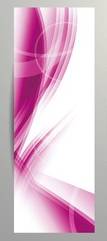 ՄՏՔԻ ՄԱՐԶԱՆՔ
6. Ինչպե՞ս   թվի   գրառումով  որոշել,  թե  այն  արդյոք  բաժանվում  է  2-ի:
7. Ինչպիսի՞  թիվն  է  կոչվում  զույգ  թիվ,   ինչպիսի՞  թիվը՝  կենտ:
8. Ո՞ր ն  է  3-ին  բաժանելիության  հայտանիշը:
9. Ինչպիսի՞  թվերն  են  բաժանվում  9-ի:
10. Ինչպե՞ս  է  ձևակերպվում  4-ին  բաժանելիության    հայտանիշը:
3
ԲՆԱԿԱՆ ԹԻՎԸ
ԲԱԺԱՆԱՐԱՐՆԵՐԸ
1, 2, 3, 6
6
11
1, 11
Պարզ  թվեր
1, 13
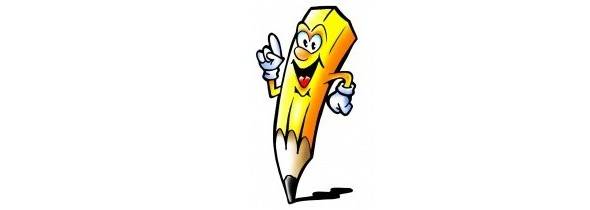 13
1, 2, 4, 8, 16
16
23
1, 23
Բաղադրյալ  թվեր
12
1, 2, 3, 4, 6, 12
7
1, 7
25
1, 5, 25
4
ԲԱՂԱԴՐՅԱԼ  ԹՎԵՐ
Այն  բնական  թիվը,  որն  իրենից   և  1-ից  բացի  ունի  նաև այլ  բաժանարարներ,  կոչվում  է   բաղադրյալ  թիվ:
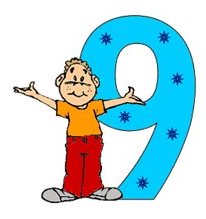 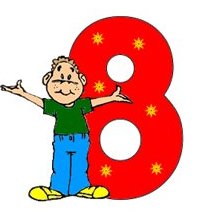 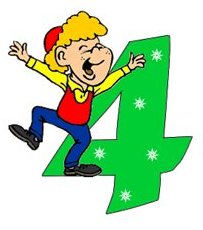 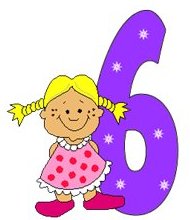 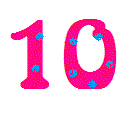 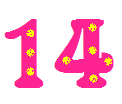 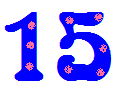 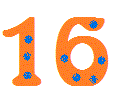 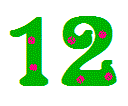 5
ՊԱՐԶ  ԹՎԵՐ
Այն  բնական  թիվը,  որն  ունի  միայն  երկու  բաժանարար՝  ինքը  և  1-ը,  կոչվում  է  պարզ  թիվ:
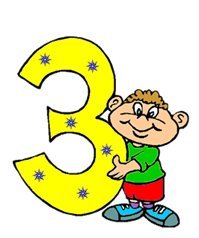 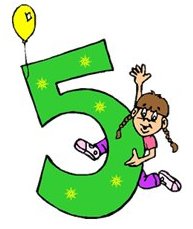 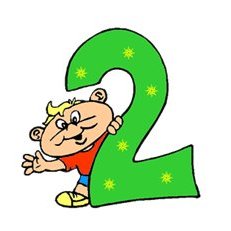 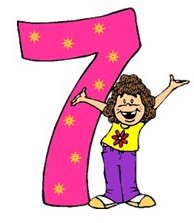 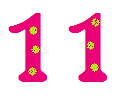 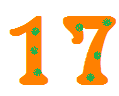 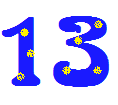 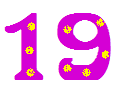 6
Ես  եզակի  եմ  ու  յուրահատուկ, ունեմ  միայն մեկ  բաժանարար՝  ինքս:  Այդ  պատճառով  էլ   ո՛չ  պարզ  եմ,  ո՛չ  էլ  բաղադրյալ:
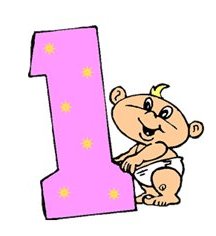 Իսկ  ես  պարզ  թիվ  եմ ՝ բոլորից  կրտսերը:  Ես  նույնպես  յուրահատուկ  եմ  և  տարբերվում եմ  իմ  բոլոր  ընկերներից:
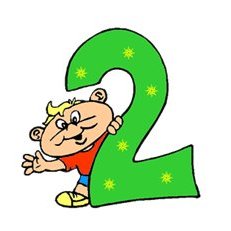 ԿՌԱՀԵ՛Ք,  ԹԵ  ԻՆՉՈՒ:
2-ը  զույգ  թիվ  է  և,  բացի  2-ից,  
մնացած  պարզ  թվերը  կենտ  են:
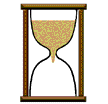 7
Օգտվելով  բնական  թվերի  բաժանելիության  հայտանիշներից՝  ցույց  տալ,  որ  տրված  թիվը  բաղադրյալ  է.
ա) 382
Թվի  գրառումը  վերջանում  է  2  թվանշանով՝  բաժանվում  է  2-ի:
բ) 430
Թվի  գրառումը  վերջանում  է  0  թվանշանով՝  բաժանվում  է  10-ի:
գ) 6303
6+3+0+3=12:  12-ը  բաժանվում  է  3-ի:  6303-ը  նույնպես  բաժանվում  է  3-ի:
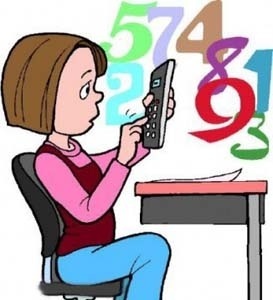 դ) 285
Թվի  գրառումը  վերջանում  է  5  թվանշանով՝  բաժանվում  է  5-ի:
ե) 99999
Ակնհայտ  է,  որ  թվի  թվանշանների  գումարը  բաժանվում  է  9-ի,  ուրեմն՝  թիվը  ևս  բաժանվում  է  9-ի:
8
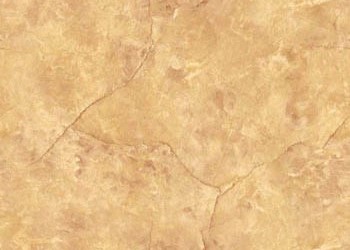 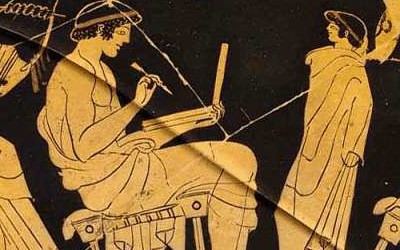 ՊԱՏՄԱԿԱՆ  ԱԿՆԱՐԿ
Պարզ  թվի  հասկացությունը  ձևավորվել  է  պյութագորասյան  դպրոցում  Ք.ա. 6-5-րդ   դարերում:  Հույն  մեծ  մաթեմատիկոս  Էվկլիդեսն (Ք.ա 3-րդ դար) իր  հայտնի «Սկզբունքներում»  ապացուցել  է,  որ  պարզ  թվերն  անվերջ  շատ  են:  Այնուհետև  հարց  ծագեց,  թե  ինչպես  կարելի  է  բնական  թվերի  շարքում  ճանաչել  այդ  թվերը:
Պարզ  թվերի  աղյուսակ  կազմելու  մի  սրամիտ  եղանակ  գտավ  ալեքսանդրացի  մաթեմատիկոս  Էրատոսթենեսը (Ք.ա. 3-2-րդ դարեր)
   Սկզբում  ջնջում  էին  1-ը,  այնուհետև՝  2-ի (առաջին  պարզ  թվի) բազմապատիկները՝  4, 6, 8, 10, 12, 14, 16, 18, 20, 22, 24, 28, 30 ... թվերը,  այսինքն՝  աղյուսակի  բոլոր  զույգ  թվերը: Հաջորդ  չջնջված  թիվը  3-ն  էր,  ուստի  մնացած  թվերից  ջնջում  էին  3-ի  բոլոր  բազմապատիկները՝ 9, 15, 21, 27, ...թվերը:  Այսպես  շարունակելով՝  աղյուսակում  մնում  էին  միայն  պարզ  թվերը:
Էրատոսթենեսի  ժամանակներում  գրում  էին  մոմե  սալիկների  վրա  և  ջնջելու  փոխարեն  սալիկը  համապատասխան  տեղում  ծակում  էին,  ինչից  հետո  այն  նմանվում  էր  մաղի:  Այստեղից  էլ՝  Էրատոսթենեսի  եղանակի  անվանումը՝ « Էրատոսթենեսի  մաղ»:
9
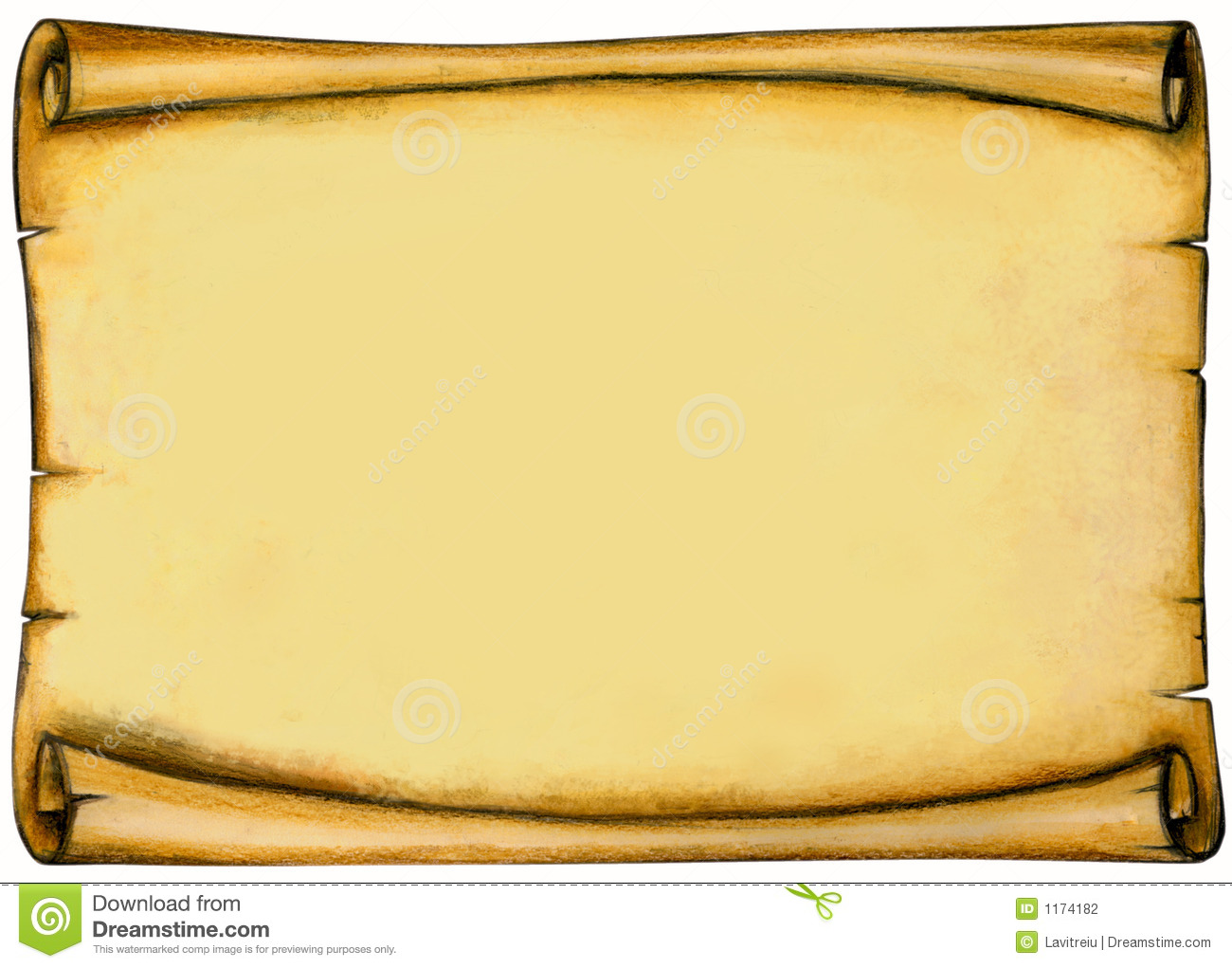 2       3       4       5       6       7       8      9      10
   12     13     14     15     16     17     18    19     20         
   22     23     24     25     26     27     28     29     30
   32     33     34     35     36     37     38     39     40
41      42     43     44     45     46     47    48      49     50
10
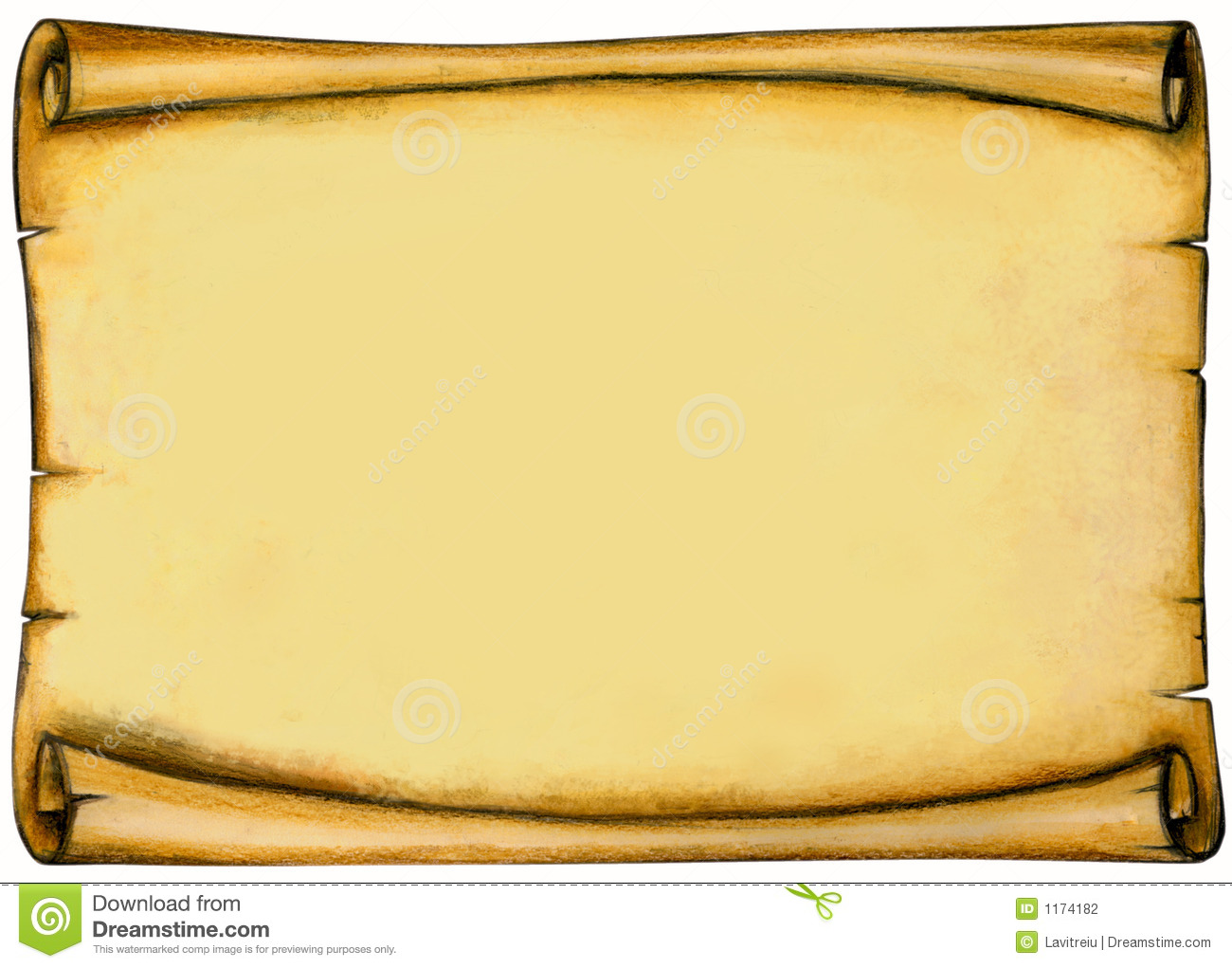 ԷՐԱՏՈՍԹԵՆԵՍԻ   ՄԱՂԸ
2       3       4       5       6       7       8      9      10
   12     13     14     15     16     17     18    19     20         
   22     23     24     25     26     27     28     29     30
   32     33     34     35     36     37     38     39     40
41      42     43     44     45     46     47    48      49     50
2      3                5                7
11              13                                17              19    
                   23                                                  29  
31                                                  37  
41               43                                47
11
ՊԱՐԶ  ԹՎԵՐԻ ԱՂՅՈՒՍԱԿ  ԿԱԶՄԵԼՈԻ  ՄԻ ՀԵՏԱՔՐՔԻՐ  ԵՂԱՆԱԿ  ԵՎՍ
1-100 թվերը  դասավորում  ենք  6  սյուն  և  17  տող  ունեցող աղյուսակում:
Ջնջում  ենք  2-րդ, 4-րդ  և  6-րդ  սյուների  թվերը  (բացի  2-ից ):  Դրանք  բաղադրյալ  զույգ  թվերն  են:
Ջնջում  ենք  3-րդ  սյան  թվերը  (բացի  3-ից):  Դրանք  մնացած  թվերից ՝ 3- ի բազմապատիկներ  են:
Ձախից  աջ՝  դեպի  վեր՝  չորս անկյունագծերով  ջնջում  ենք  5-ի  բազմապատիկները (բացի  5-ից):
Ձախից  աջ՝  դեպի  վար՝  երեք  անկյունագծերով  ջնջում  ենք  7-ի  բազմապատիկները  (բացի  7-ից):
12
ԽՄԲԱՅԻՆ  ԱՇԽԱՏԱՆՔ
Առաջադրանք  1
Կիրառելով  Էրատոսթենեսի  սկզբունքը՝   տրված  թվերը  բաժանել  երկու  խմբի՝  պարզ  և  բաղադրյալ:  Դրանք   գրառել  T-աձև  աղյուսակում՝ մի  սյունակում  գրելով  պարզ  թվերը,  մյուսում՝  բաղադրյալ:
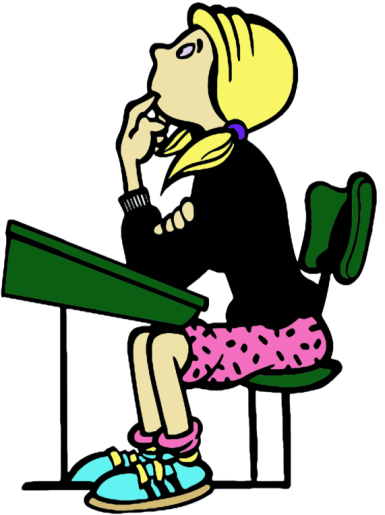 Առաջին  խումբ՝             20-ից  մինչև   40   թվերը:
Երկրորդ  խումբ՝            41-ից  մինչև  60  թվերը:
Երրորդ  խումբ՝              61-ից  մինչև  80  թվերը:
13
ԽՄԲԱՅԻՆ  ԱՇԽԱՏԱՆՔ
Առաջադրանք  2
Գտնել  այն  բոլոր  պարզ  թվերը,  որոնք  ∗-ի  փոխարեն  տեղադրելու  դեպքում  անհավասարությունը  ճիշտ  կլինի:
Լուծումը  տեսնելու համար  սեղմի´ր  անհավասարման   վրա:
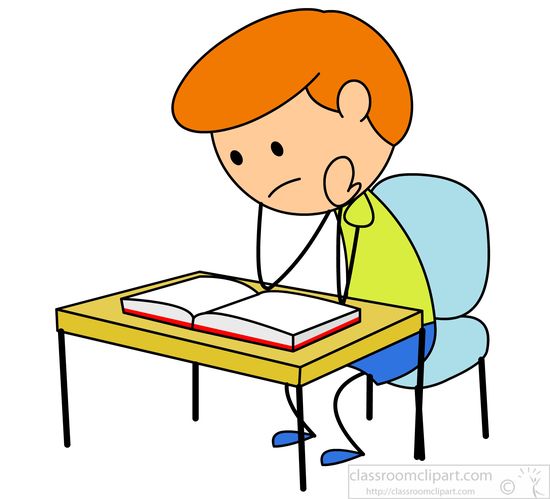 ԱՎԱՐՏ
Առաջին  խումբ՝ 

Երկրորդ  խումբ՝

Երրորդ  խումբ՝
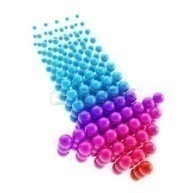 14
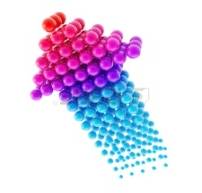 Առաջին  խումբ՝
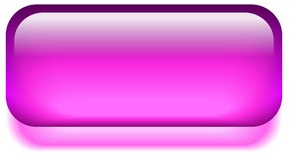 ԼՈՒԾՈՒՄ
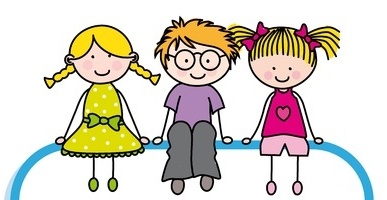 Պատ.՝
2,
3,
5,
7:
15
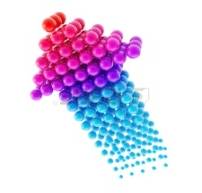 Երկրորդ  խումբ՝
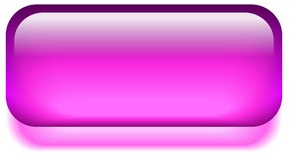 ԼՈՒԾՈՒՄ
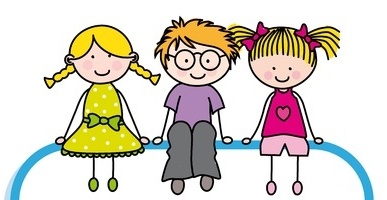 Պատ.՝
2,
3,
5,
7,
11:
16
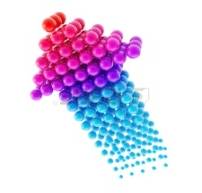 Երրորդ  խումբ՝
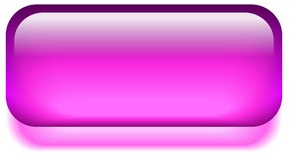 ԼՈՒԾՈՒՄ
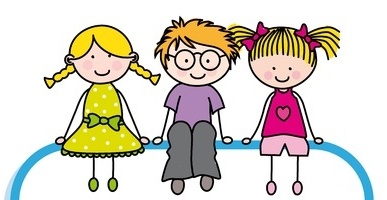 Պատ.՝
2,
3,
5,
7:
17
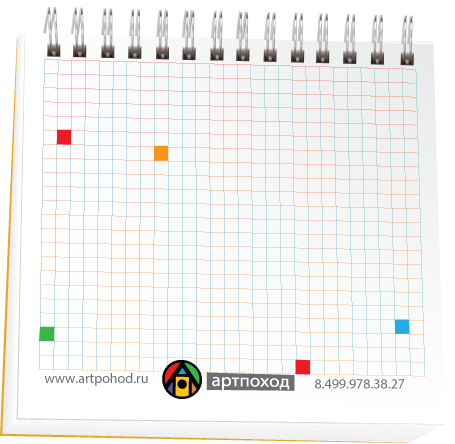 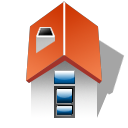 ՏՆԱՅԻՆ  ՀԱՆՁՆԱՐԱՐՈՒԹՅՈՒՆ
Ուսումնասիրել  դասագրքի  134  էջի  պարզ  թվերի  աղյուսակը:
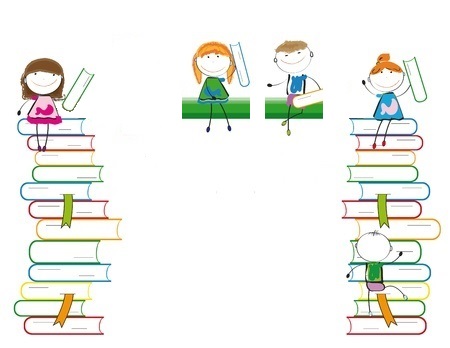 Կատարել  № 1000,  1006 ա, բ,  1013  առաջադրանքները:
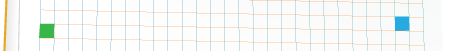 Գայանե Սիմոնյան
Կոտայքի մարզի Ակունքի միջն. դպրոց
18
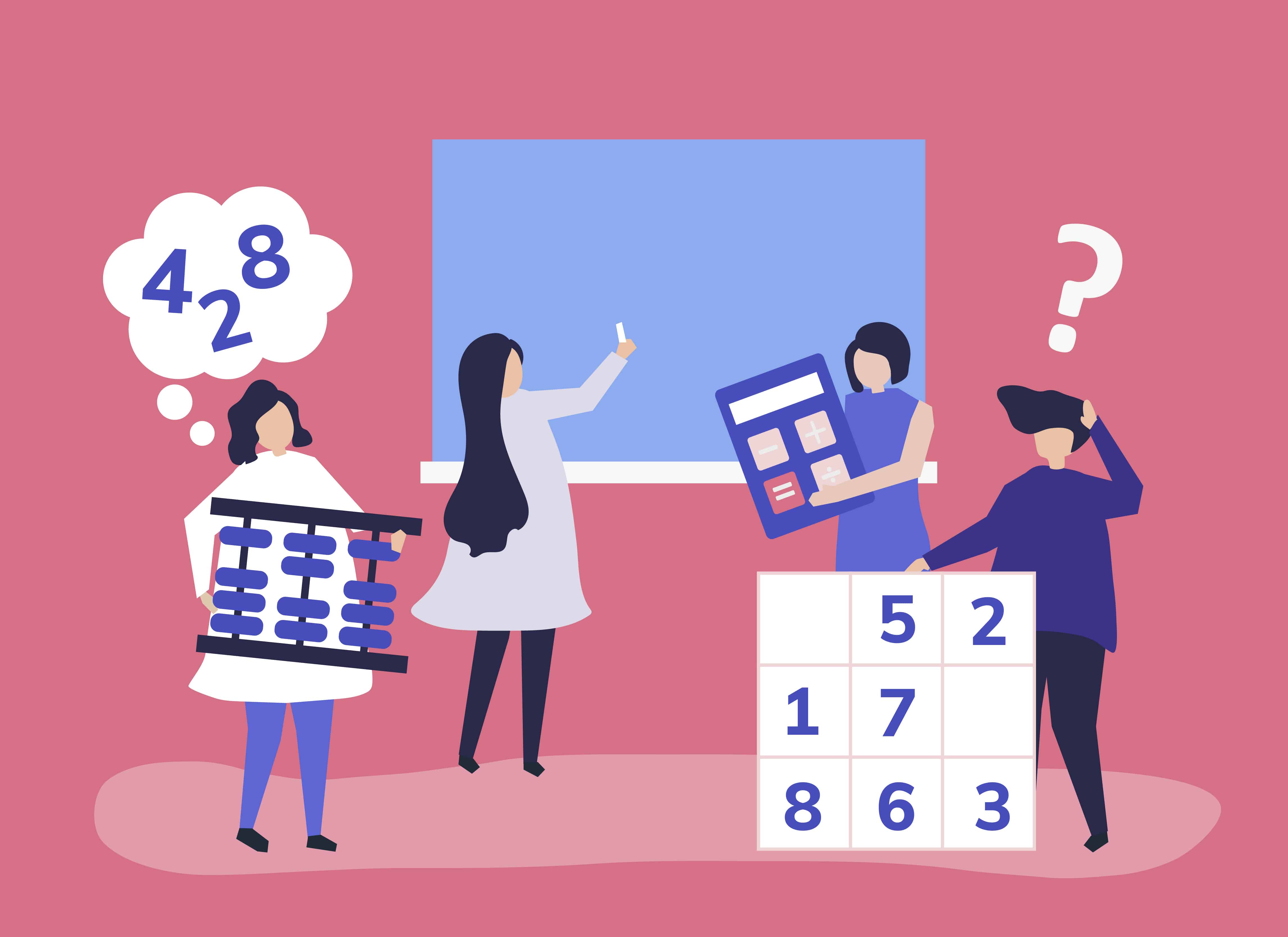 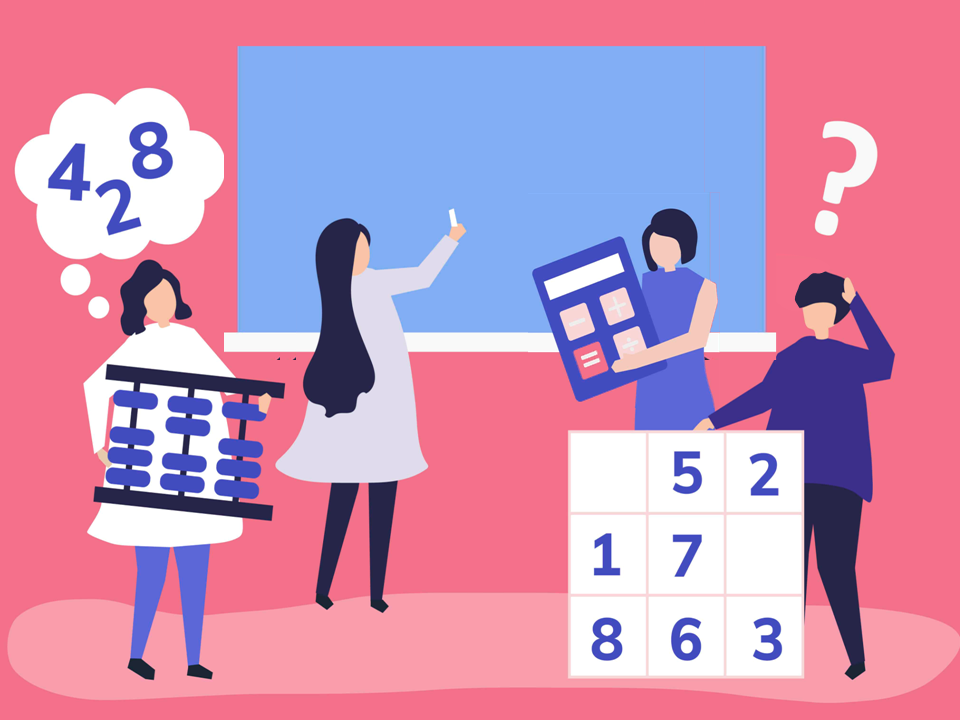 ՇՆՈՐՀԱԿԱԼՈՒԹՅՈՒՆ
Դասագիրք՝ 
Բ.  Նահապետյան,  Ա.  Աբրահամյան, «Մաթեմատիկա 5» հիմնական  դպրոցի  5-րդ  դասարանի  դասագիրք, «Մանմար»   հրատարակչություն,  Երևան  2019
Գայանե Սիմոնյան
Կոտայքի մարզի Ակունքի միջն. դպրոց